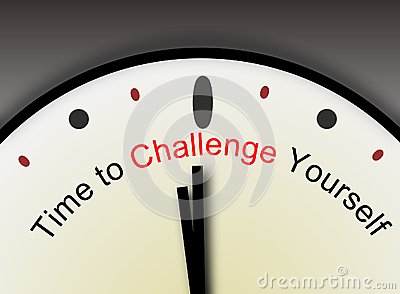 AN  ENGLISH  QUIZ
Grade  VIIIth
I   CIRCLE ‘C’ for ‘Correct’      or ‘I’ for ‘Incorrect’.
1) In spite of the traffic was bad,  I arrived on time.   
     
2) Pleasing pople all the time are very hard.                

3) I will continue to work as long as my health 
     is good.
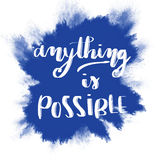 4) I tried hardly to remember his name, but I couldn’t.
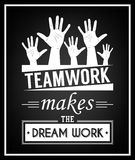 5) Did anyone hear John to leave the
    house?                   

6) Can you tell me why is she always late?                        

7) You should take an umbrella. It may rain
     before  evening.
8) This jacket is too small. I need a more larger one.
9) You’d better take off your wet overcoat and those    muddy shoes. 

10) We had an early breakfast this morning.      

11) The boy was knocked down by a bus while he  was  crossing the street yesterday. 

12) Did you remember buying any milk when you were at the shops earlier?
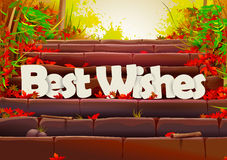 II   Correct  the  Mistakes.
1)  If I [was] you, I [wouldn't] interfere [on] his business.
      
2) Our last two days in Florida were [slight] spoiled [with] the weather.

3) Before you [signing] anything important, pay attention to the fine print.
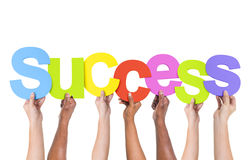 4) The farmer had to wear boots because the fields were     wet and [mud].
5) He was [pleased] to hear such a fine musician [plays]   his favorite piece of music.
   
6) That river [rose] five feet since yesterday.          
    
7) Did you take my [car's key] [for] mistake?
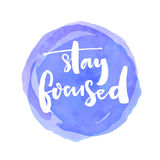 8) I'm looking forward to [see] you again.
9) Very [little] scientists come up with [complete]
     new  answers to the world's problems.  
10) He often tells  me [to not] sneak up 
      behind  him.
      
11) They lightened the weight of the box by 
      [remove]several things from it.
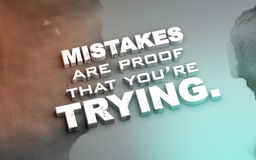 12) The leading runner was two miles [further] ahead.
13) Payment of all accounts [should make] [on] cash within   ten days. 
 
14) He wants to know if she [was going] to the 
       disco last   week . 
   
15) [Despite of] his [foolish], many people like him.
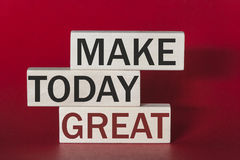 III   Complete  the  Cloze.
a) slowly,   b) until,   c) that,   d) just as,   e) to disappear
  
   Can we see (1)----- the Earth is a globe? Yes, we can, when we watch a ship that sails out to the sea.
   If we watch closely, we can see that the ship begins (2)----. The bottom of the ship disappears first. The ship seems to sink lower and lower, (3) ----- we can only see the top of the ship. After that we can see nothing at all.
   What is hiding the ship from us? It is the Earth.
   Stick a pin most of the way into an orange and (4) ---- turn the orange away from you. You will see the pin disappear, (5) ---- the ship does on the Earth.
IV  Make  Nouns and Adjectives     from  these  Verbs.
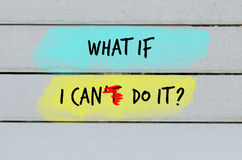 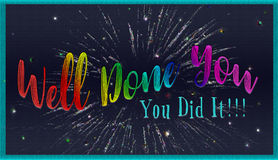